WHAT CAN DEVELOPMENT LED ARCHAEOLOGY TELL US ABOUT THE HISTORY OF SETTLEMENT IN THE WANTAGE AREA?
Paul Sayers
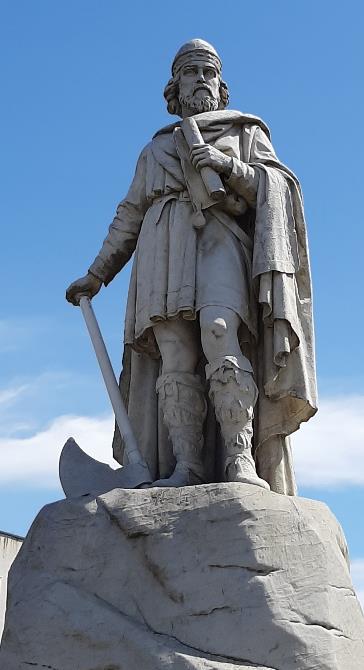 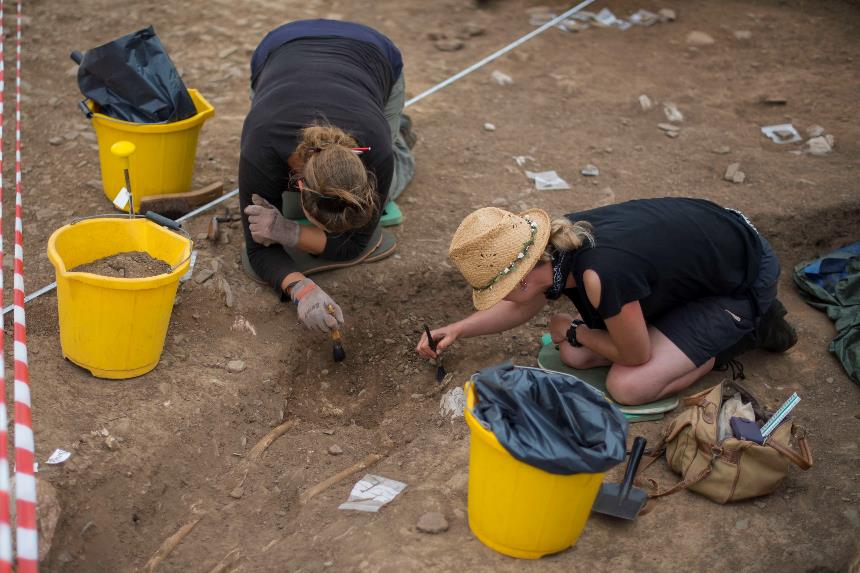 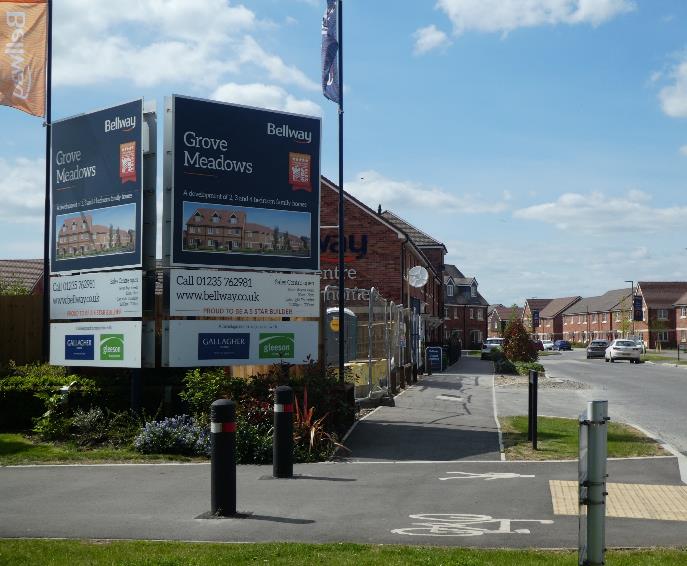 WHAT IS DEVELOPMENT LED ARCHAEOLOGY?
Carried out ahead of development
Part of planning process
Done by commercial archaeology companies
Overseen by County Archaeologist

Now forms                                                                                                                                                                                                                                                                                                                                                                                                                                                                                                                                                                                                                                                                                                                                                                                                                                                                                                                                                                                                                                                                                                                                                                                                                                                                                                                                                                                                                                                                                                                                                                                                                                                                                                                                                                                                                                                                                                                                                                                                                                                                                                                                                                                                                                                                                                                                                                                                                                                                                                                            the majority of excavations 
Growth of commercial archaeology units e.g. Oxford Archaeology, Wessex Archaeology 						         Thames Valley Archaeological Services
Developer pays
BUT
Lack of synthesis
TIME LINE

Early Modern		1540					1700							
Medieval				1066					1540 
Early Medieval	410AD				1066
Roman					43AD					410AD
Iron Age				800BC				43AD
Bronze Age			2,600 BC			700BC
Neolithic				4,000BC			2,200BC
Mesolithic				10,000BC			4,000BC
Palaeolithic			500,000BC	   	10,000BC
LAST TIME (2018 AGM)

South of Causeway: 
Neolithic pottery and field boundaries
 
South of Summertown:
Roman settlement of modest status +  burials

Monks Farm (south of Bellingers)
Bronze Age settlement
SITE LOCATIONS
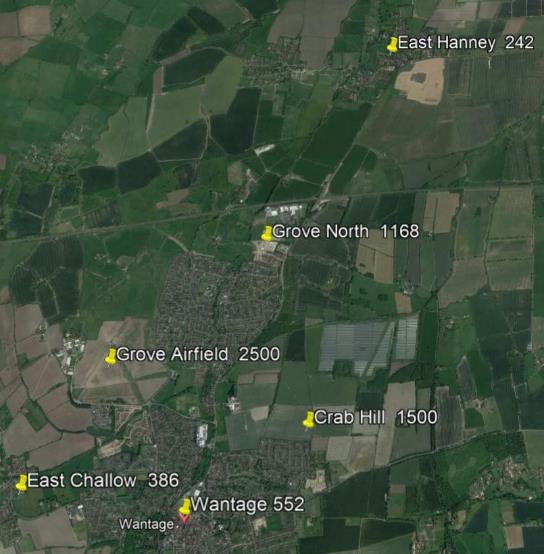 2011 Census

Wantage			11,300
Grove				7,200
East Hanney			750
West Hanney			490
East Challow			770
						------
Total					20,150 people
Planned development		6,900 dwellings
New population (say x3)		20,700 people
Mesolithic

Mesolithic flints from several 
sites but these were 
microliths–easily missed.

Knapping site at Monks farm
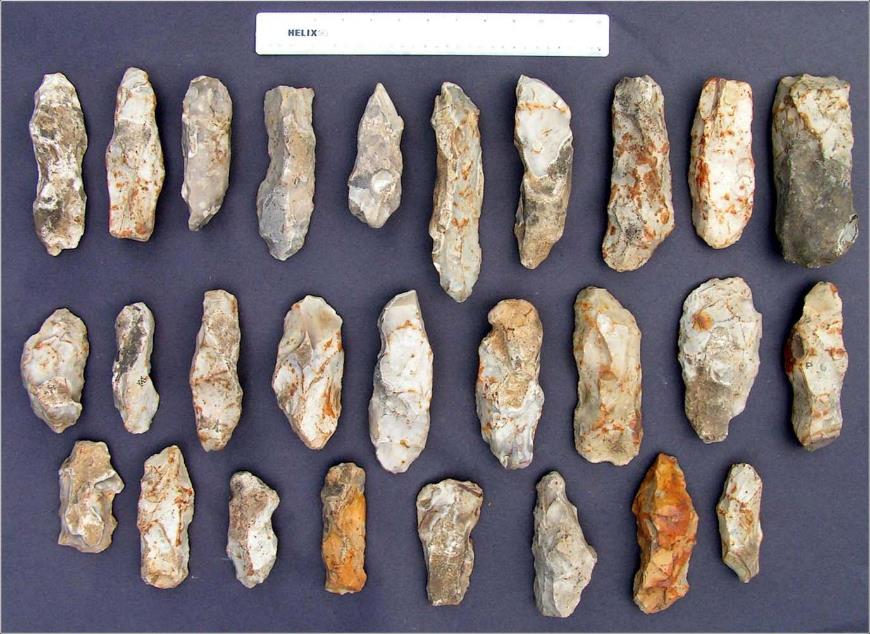 EAST CHALLOW  (4 sites)
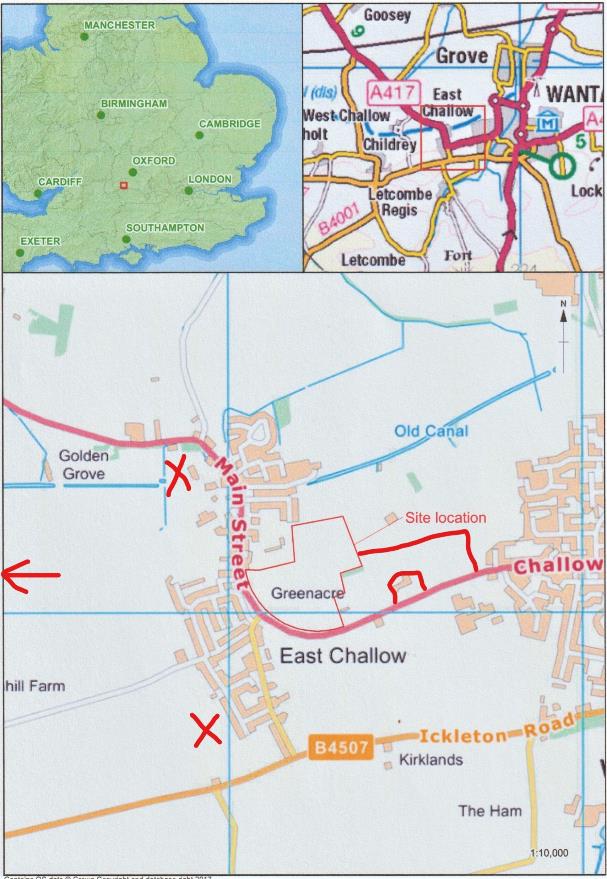 Little Roman despite nearby villa site

Romano-British settlement

Saxon sunken featured building (Grubenhaus)
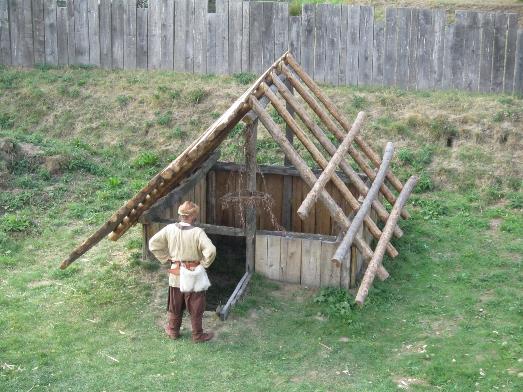 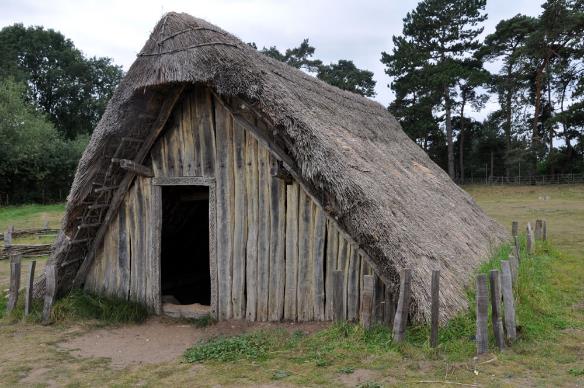 WANTAGE TOWN
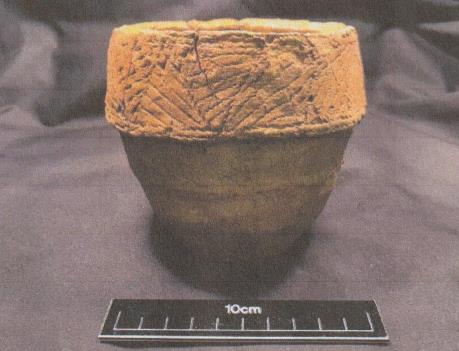 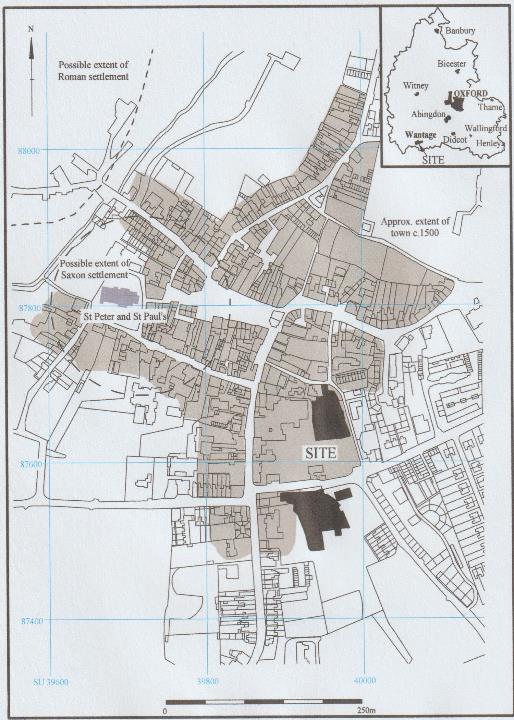 S
St Mary’s School

Bronze Age: cremation cemetery

Saxon: postholes, pits, ditches, crouched burial, large timber building

Medieval: burgage plot boundaries
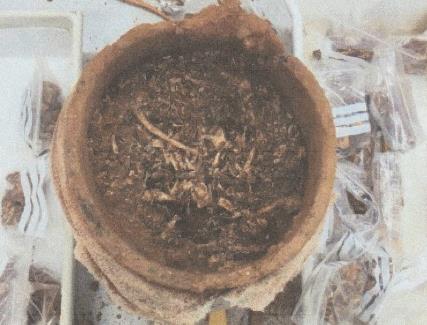 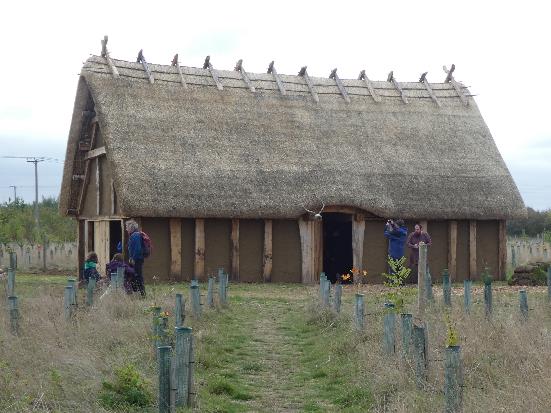 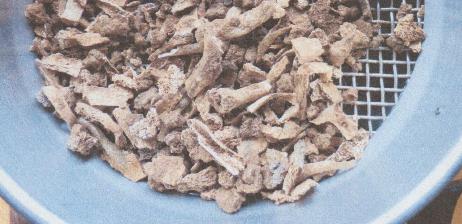 WANTAGE: CRAB HILL
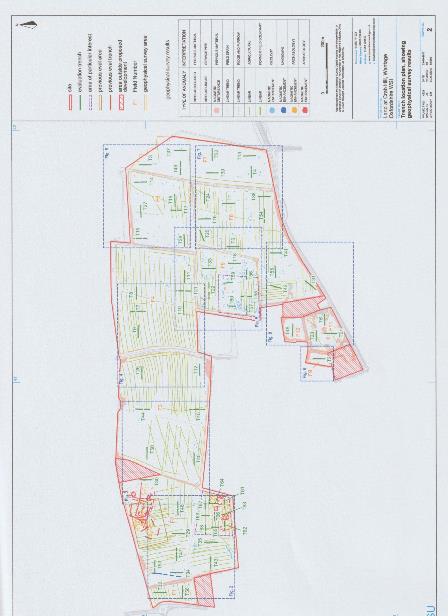 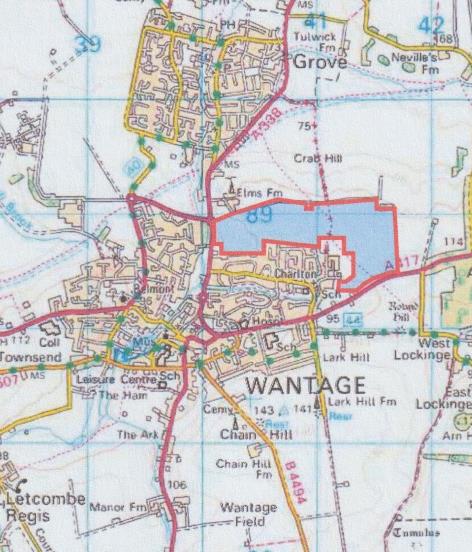 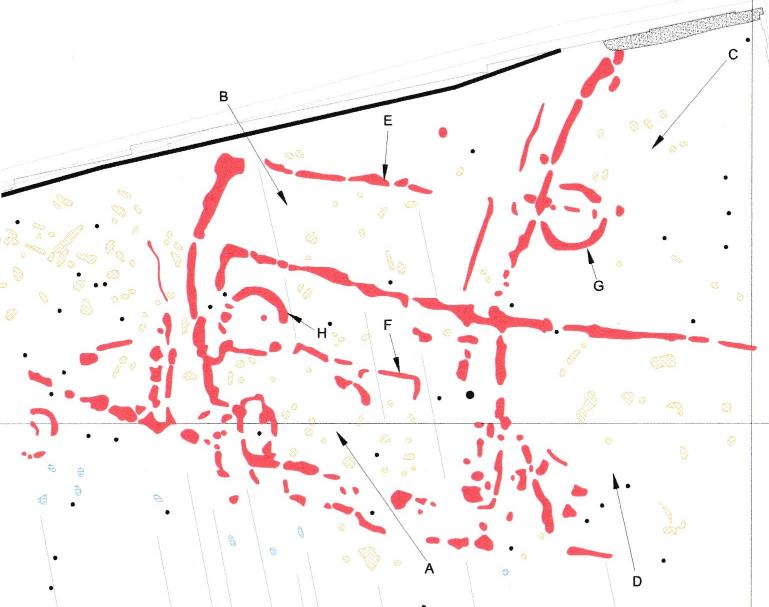 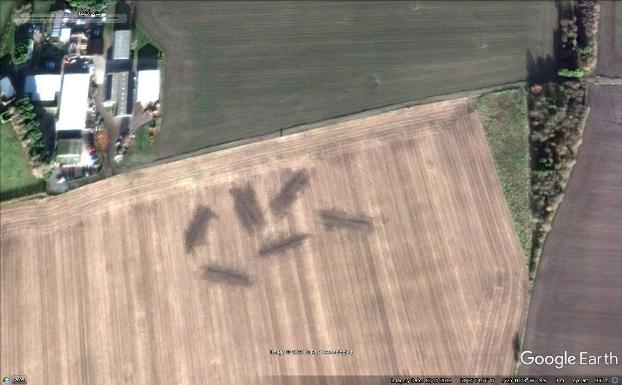 WANTAGE: CRAB HILL
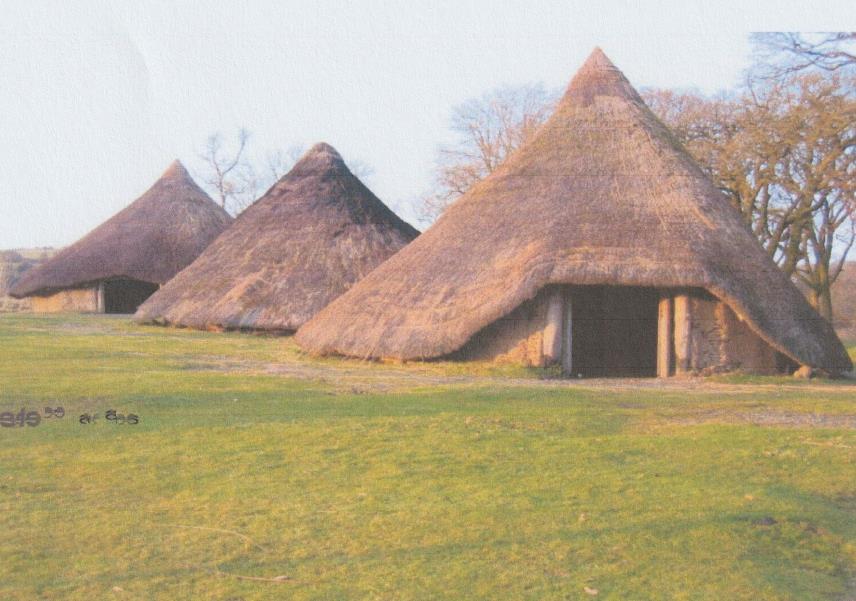 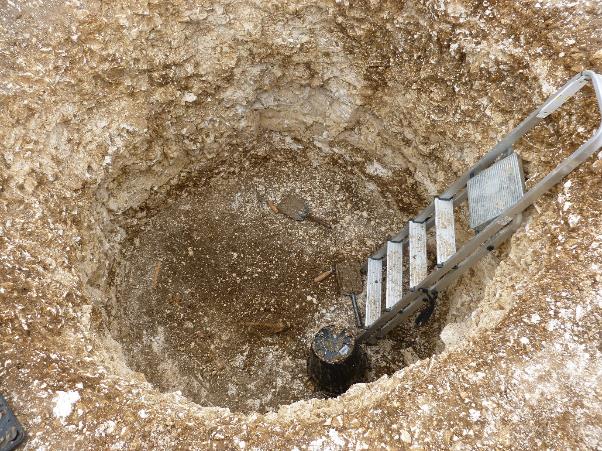 Roundhouses: Castell Henllys
Grain storage pit:  Winterbourne Kingston
Large Saxon  boundary ditch and bank intended to be visible
GROVE  AIRFIELD and STOCKHAM FARM
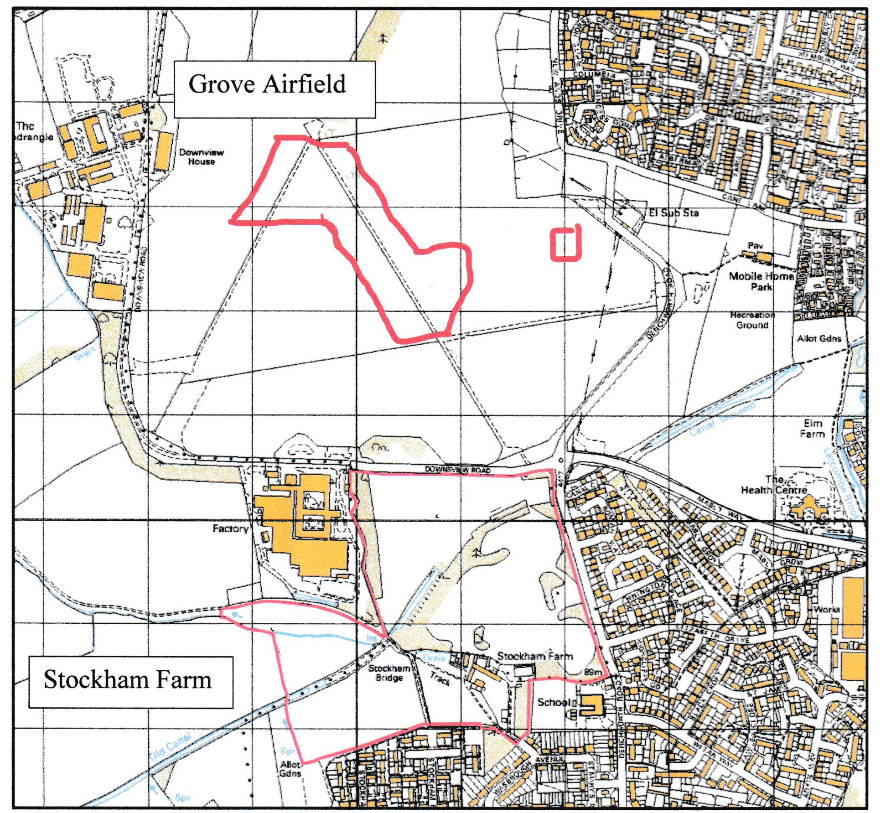 Grove Airfield: 
intense activity in Iron Age continuing into Roman period
Roman brick and roof tile from low status settlement

Stockham Farm:
Evidence of Bronze Age, Iron Age and Romano-British settlement but much disrupted by Medieval ploughing and spoil from airfield
GROVE NORTH
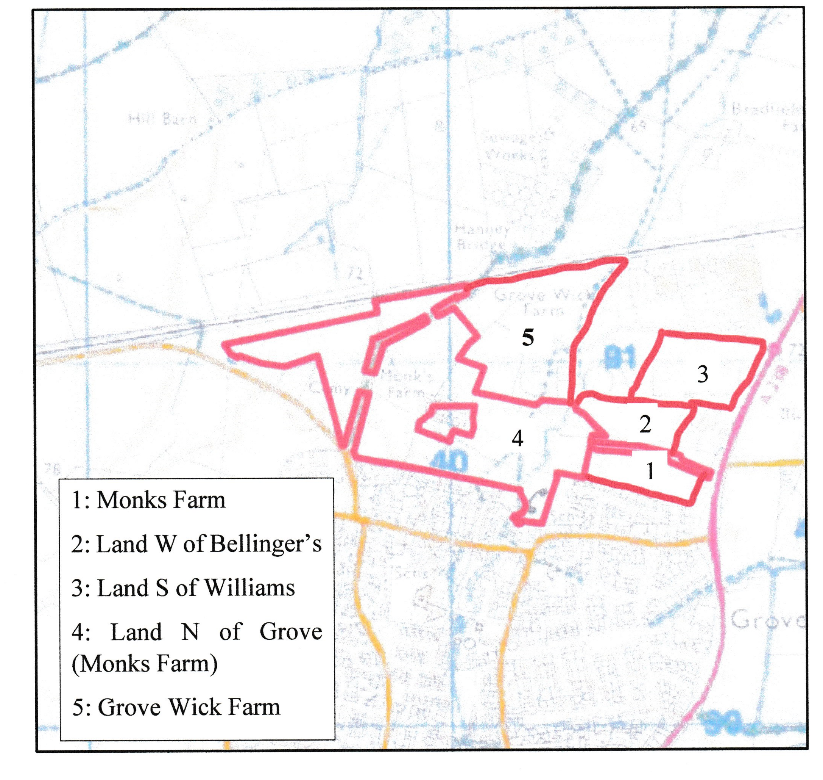 5 sites on 50ha, 4 contractors

Bronze Age settlement, field systems and cremation burials

Iron Age settlement, including roundhouses and storage pits, field systems

Roman wall base, building materials, 1 cremation and 1 inhumation burial, field systems
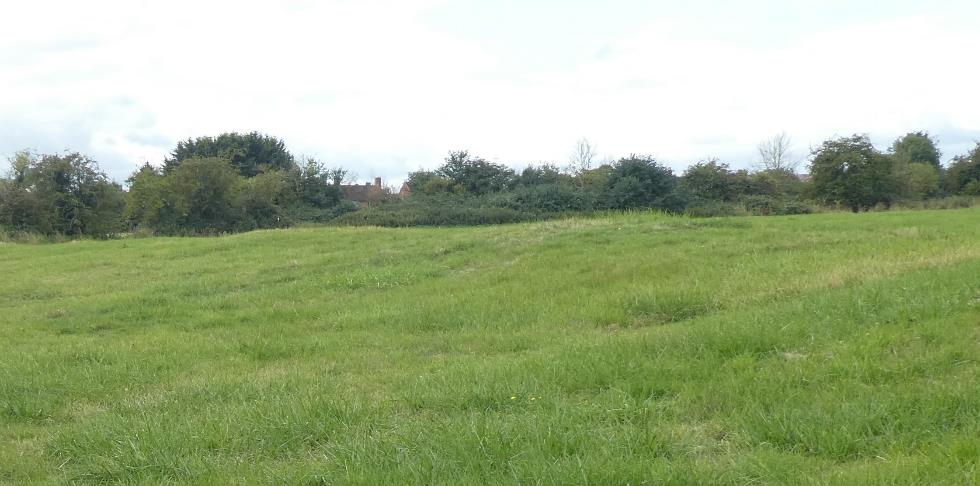 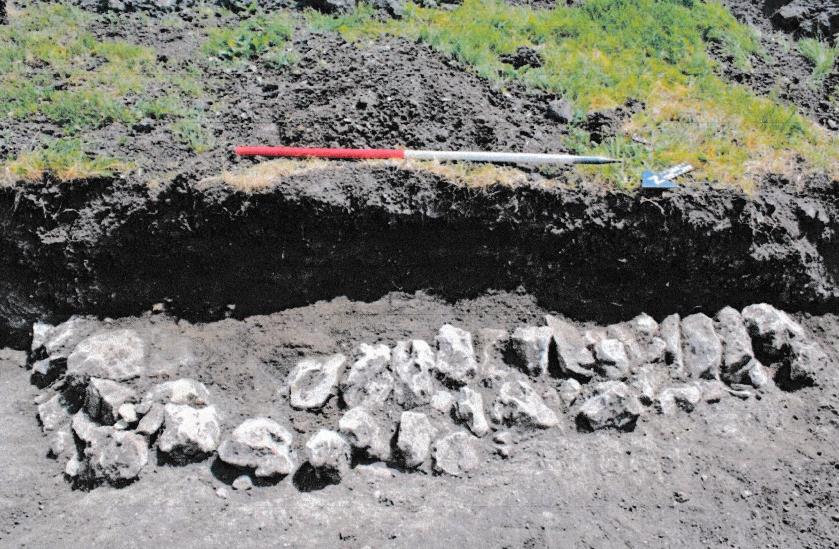 Settlement on Monks Farm was on slightly higher ground, above the Letcombe Brook,
Iron Age into Roman 
(cf. ‘Island Villages’ !)
Base of Roman Wall, roof and flue tiles also found
Why so little evidence of Saxon and Medieval settlement?

Saxon:	documentary and place name evidence

		under later settlement

		Stanford test pits
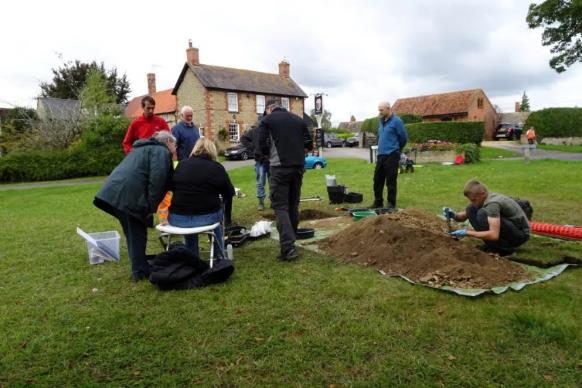 Test pit Stanford
Medieval:	ridge and furrow protects earlier, deeper features but trashes less 				deep

			mostly under later settlement
			
			deserted villages- Tulwick, Southcote (Circourt), North Denchworth
			or shrunken- Goosey, East Hanney
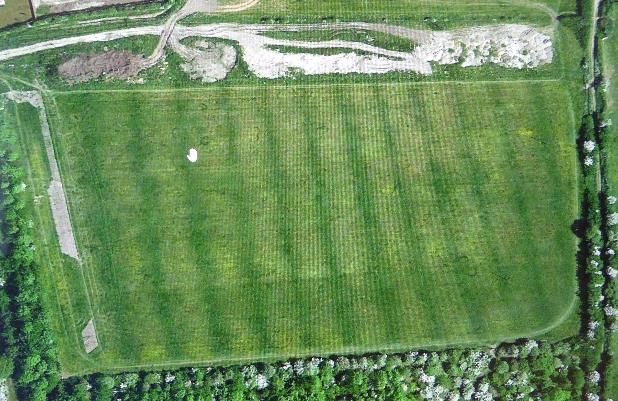 Ridge and furrow in Church Farm Meadow
SYNTHESIS
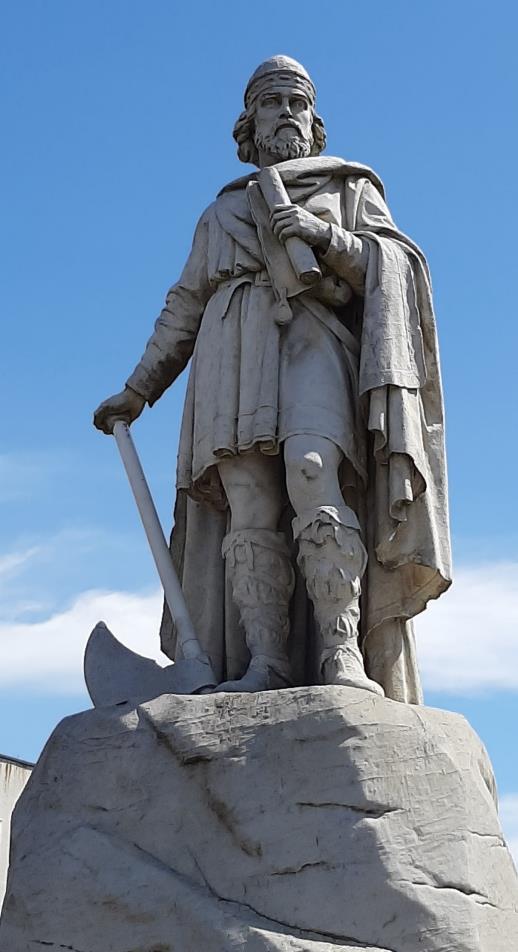 Mesolithic	    	flints from several sites, probably many others missed

Neolithic               	one pit deposit with pieces from 2 pots (EH),
				 flints elsewhere

Bronze Age, 	     	settlement, cremation burials, BA worked flint, 
				field systems

Iron Age               	 settlement, some in prominent locations, field systems

Romano- British  	low status settlement, continuity from IA, field systems

Anglo-Saxon        	Wantage, E Challow sfb, Crab Hill boundary ditch

Medieval              	mainly ridge and furrow